بسم الله الرحمن الرحيم
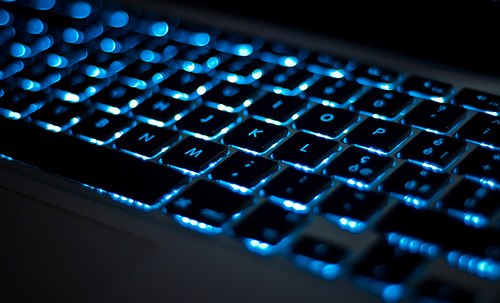 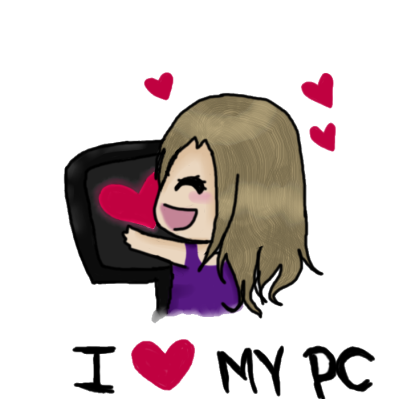 كُن ذا أثَر وأَسعِد تُسعَد ,, = )
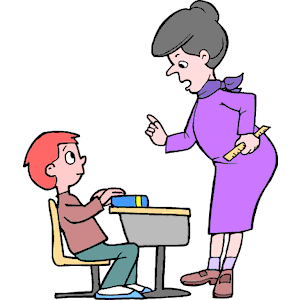 تقييم الكتاب + ملف الإنجاز
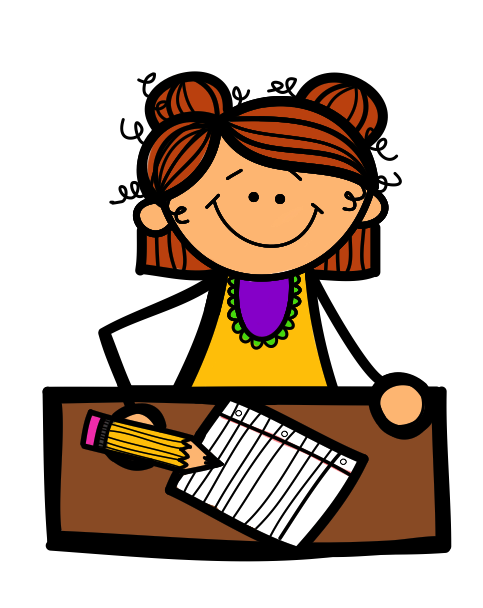 أسئلة في الدرس السابق
مدخل الوحدهـ :
سـ1ـ: بالتعاون مع مجموعتكـ اطرحي مشكلة شائعة بمجتمعك المدرسي مع خطوات حل لهذه المشكلة !
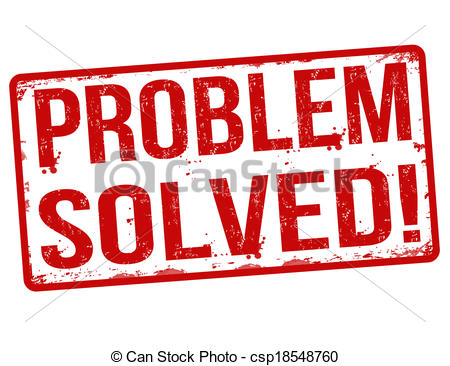 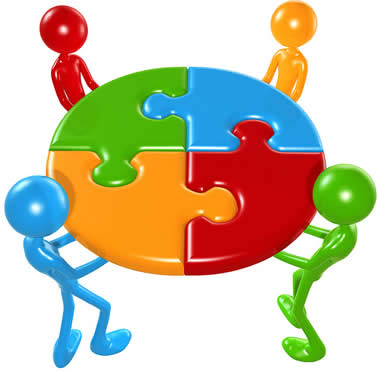 + 1/2 لأفضل طرح #نشاط تعاوني
www.themegallery.com
LOGO
أسلوب حل المشكلات في الحياة
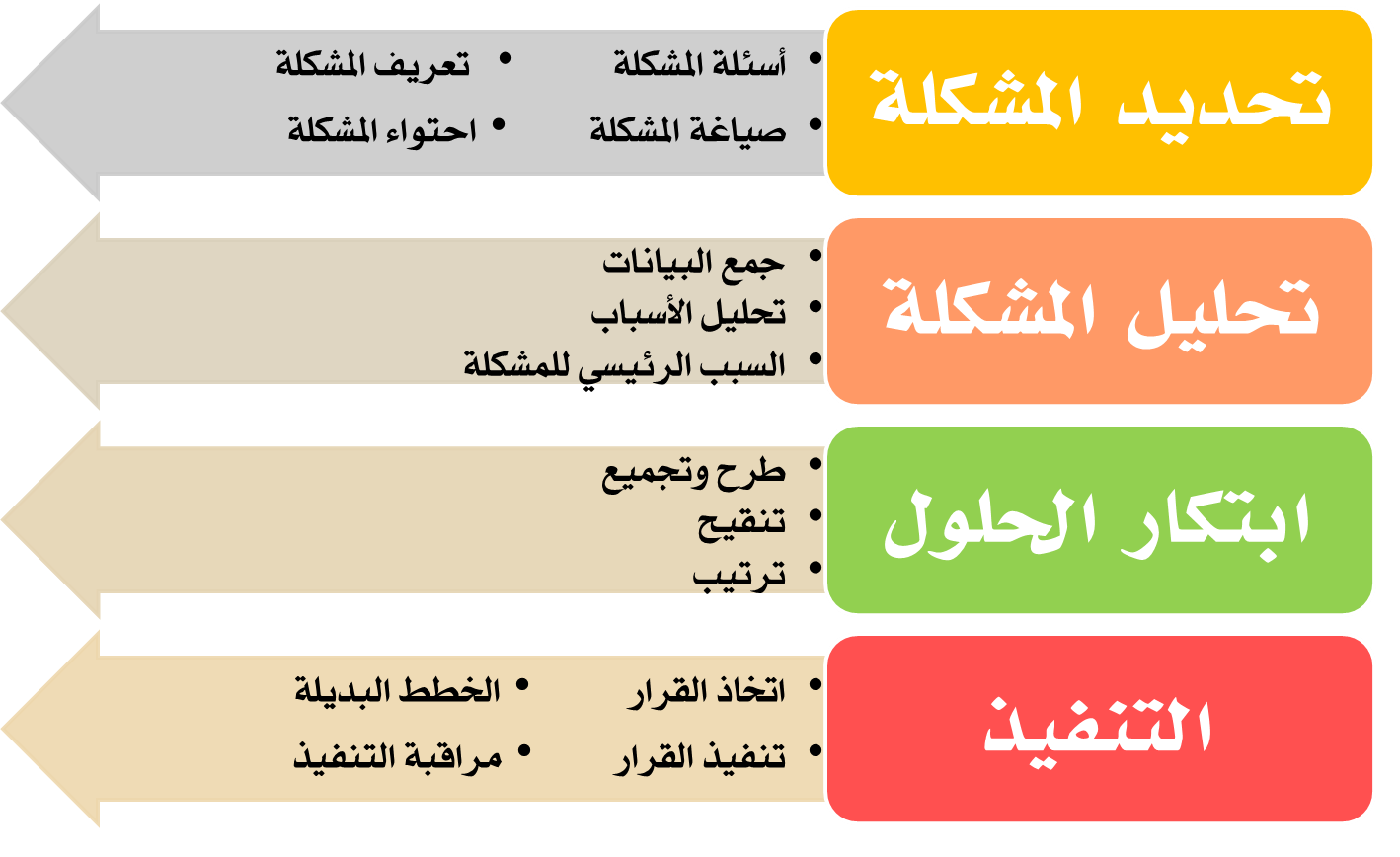 بإتباع الخطوات السابقة اوجدي حل للمسألة التالية:
" سكة قطار وصنع قرار "
مجموعة أطفال يلعبون بالقرب من مسارين منفصلين لسكة الحديد المسار الاول معطل والآخر يعمل .
طفل واحد يلعب على المسارالمعطل ومجموعة من تسعة أطفال
 يلعبون على المسار الذي يعمل وأنتِ تقفي بجوار محول
 اتجاه القطار .
ورأيت الأطفال والقطار قادم وليس أمامك سوى دقائق قليلة .
أين يمكنك توجيه القطار ؟
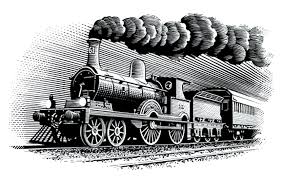 استراتيجية :حل المشكلات      #نشاط تعاوني
www.themegallery.com
LOGO
دوالاقلية هي الصحيحةوهنا نقول ان القرار الصحيح ليس من العدل تغيير مسار القطار 
وذلك للأسباب التالية:
1- الأطفال الذين كان يلعبون في مسار القطار العام يعرفون ذلك وسوف يهربون بمجرد سماعهم صوت القطار .
2-لو انه تم تغيير مسار القطار فان الطفل الذي كان يعمل في المسار المعطل سوف يموت بالتأكيد لأنه لن يتحرك من مكانه عندما يسمع صوت القطار .. لانه يعتقد ان القطار لن يمر بهذا المسار كالعادة.
3- بالاضافة انه من المحتمل ان المسار الأخير لم يترك هكذا الا لأنه غير آمن وتغيير مسار القطار الى هذ الاتجاه لن يقتل الطفل فقطبل سوف يؤدي بحياة الركاب الى مخاطر فبدلا من انقاذ حياة مجموعة من الاطفال فقد يتحول الأمر قتل مئات من الركاب بالاضافة الي موت الطفل المحقق؟
مع علمنا ان حياتنا مليئة بالقرارات الصعبة التي يجب ان نتخذها لكننا قد لاندرك ان القرار المتسرع عادة مايكون غير صائب
دعونا نحلل هذا القرار معظمنا يرى انه الافضل التضحية بطفل واحد خير من مجموعة اطفال وهذا على اقل تقدير من الناحية العاطفية فهل  ياترى هذا القرار صحيح ؟
هل فكرنا ان الطفل الذي كان يلعب على المسار المعطل قد اختار
اللعب هنا حتى يتجنب مخاطر القطار؟ 
ومع ذلك يجب عليه ان يكون الضحية  
في مقابل الاطفال الأغلبية المستهترة في المسار الآخر؟هذه الفكرة مسيطرة علينا في كل يوم ، في المجتمع ، وفي العمل  
يضحى بمصالح الأقلية مقابل الاكثرية بغض النظر عن قرار 
الاغلبية حتى ولو كانت هذه الأغلبية على خطأ وغير صالحة والاقلية
 هي الصحيحة.
وهنا نقول ان القرار الصحيح  : ليس من العدل تغيير مسار القطار للجهة المعطلة.
وذلك للأسباب التالية:1- الأطفال الذين كان يلعبون في مسار القطار العامل يعرفون ذلك وسوف يهربون بمجرد سماعهم صوت القطار.
2-لو انه تم تغيير مسار القطار فان الطفل الذي كان يعمل في المسار المعطل سوف يموت بالتأكيد لأنه لن يتحرك من مكانه عندما يسمع صوت القطار لانه يعتقد ان القطار لن يمر بهذا المسار كالعادة .3- بالاضافة انه من المحتمل ان المسار المعطل لم يترك هكذا الا لأنه غير آمن وتغيير مسار القطار الى هذ الاتجاه لن يقتل الطفل فقط بل سوف يؤدي بحياة الركاب الى مخاطر فبدلا من انقاذ حياة مجموعة من الاطفال فقد يتحول الأمر قتل مئات من الركاب بالاضافة الي موت الطفل المحقق.
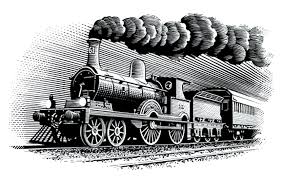 لنتذكر ان الصحيح ليس دائماً شائعوان الشائع ليس دائما صحيح
www.themegallery.com
LOGO
#عصف ذهني                                           # نشاط فردي
سـ1ـ: لو عرضت المسألة السابقة على جهاز الحاسب هل سيقوم بحلها ؟ ولماذا ؟
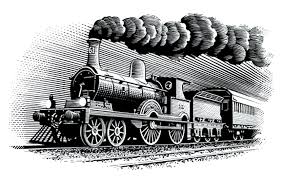 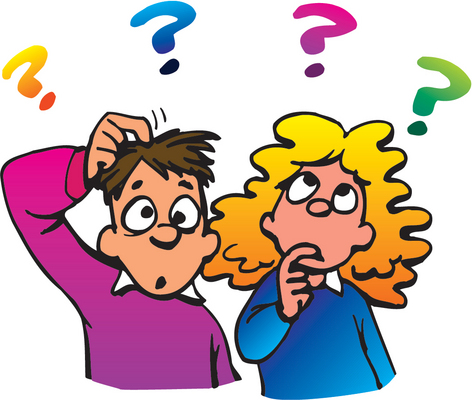 www.themegallery.com
LOGO
لا ، لايستطيع جهاز الحاسب بمفرده حل المشاكل أو إتخاذ القرار او تحديد ماتحب وما تكره ، لأنه لايملك 






فالعقل نعمة انعم الله بها على الإنسان والنعم تستلزم الشكر لتدوم .. فكيف نشكر الله على نعمة العقل ؟ اذكري 3 نقاط على الأقل  #نشاط تعاوني
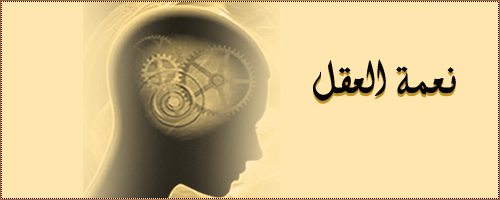 LOGO
كيف نشكر الله على نعمة العقل ؟
اتباع ما امر الله به واجتناب نهيه.
عرض كل أمر مستجد على الكتاب والسنة.
التفريق بين الحق والباطل واتباع الحق ولو قل اتباعه
 قال تعالى:﴿ وَقَالُوا لَوْ كُنَّا نَسْمَعُ أَوْ نَعْقِلُ مَا كُنَّا فِي أَصْحَابِ السَّعِيرِ ﴾.
تسخير العقل لخدمة الإسلام والمسلمين ورفع شأنهم بالإبتكارات الحديثة في مجالات الحياة.
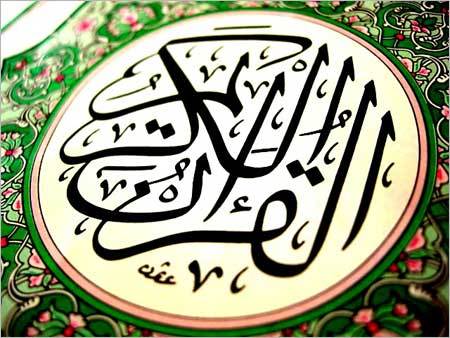 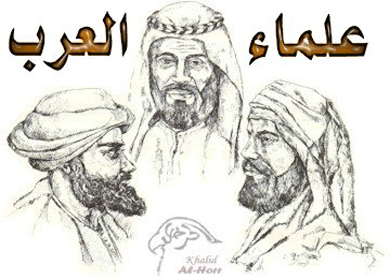 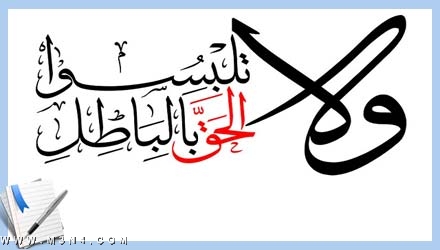 LOGO
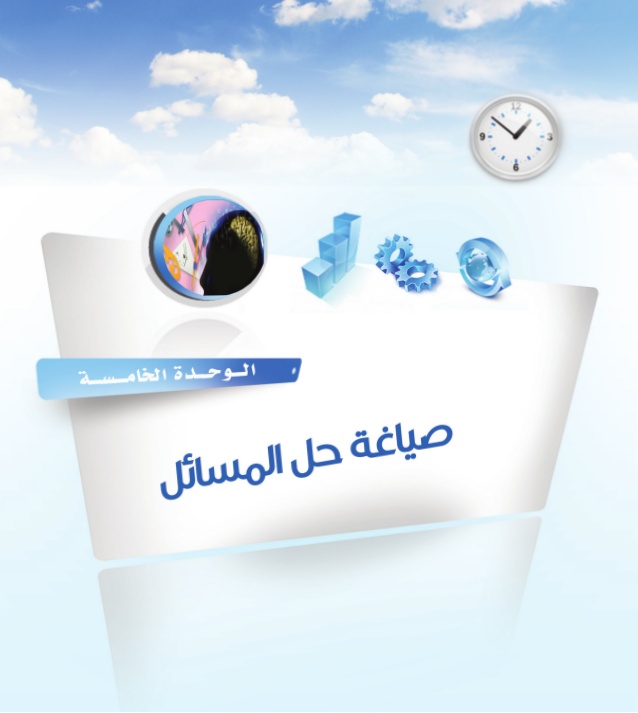 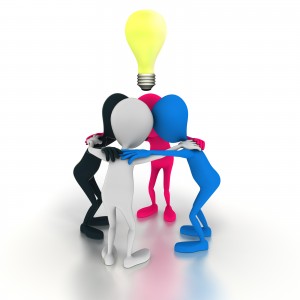 صياغة حل المسائل
تسمى المشاكل التي تواجه جهاز =)الحاسب بالمسائل
www.themegallery.com
LOGO
من الصور الموجودة أمامك وبالتعاون مع مجموعتك استنتجي :
الهدف من تعلم حل المسائل ؟
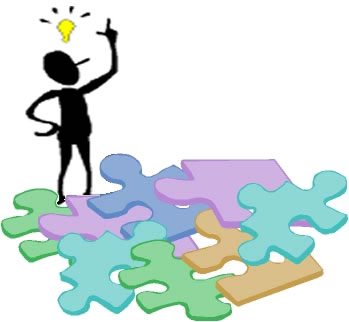 #استراتيجية قراءة الصور   #نشاط تعاوني
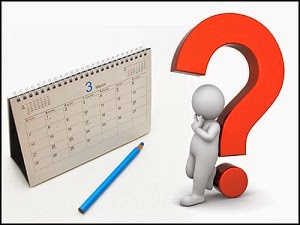 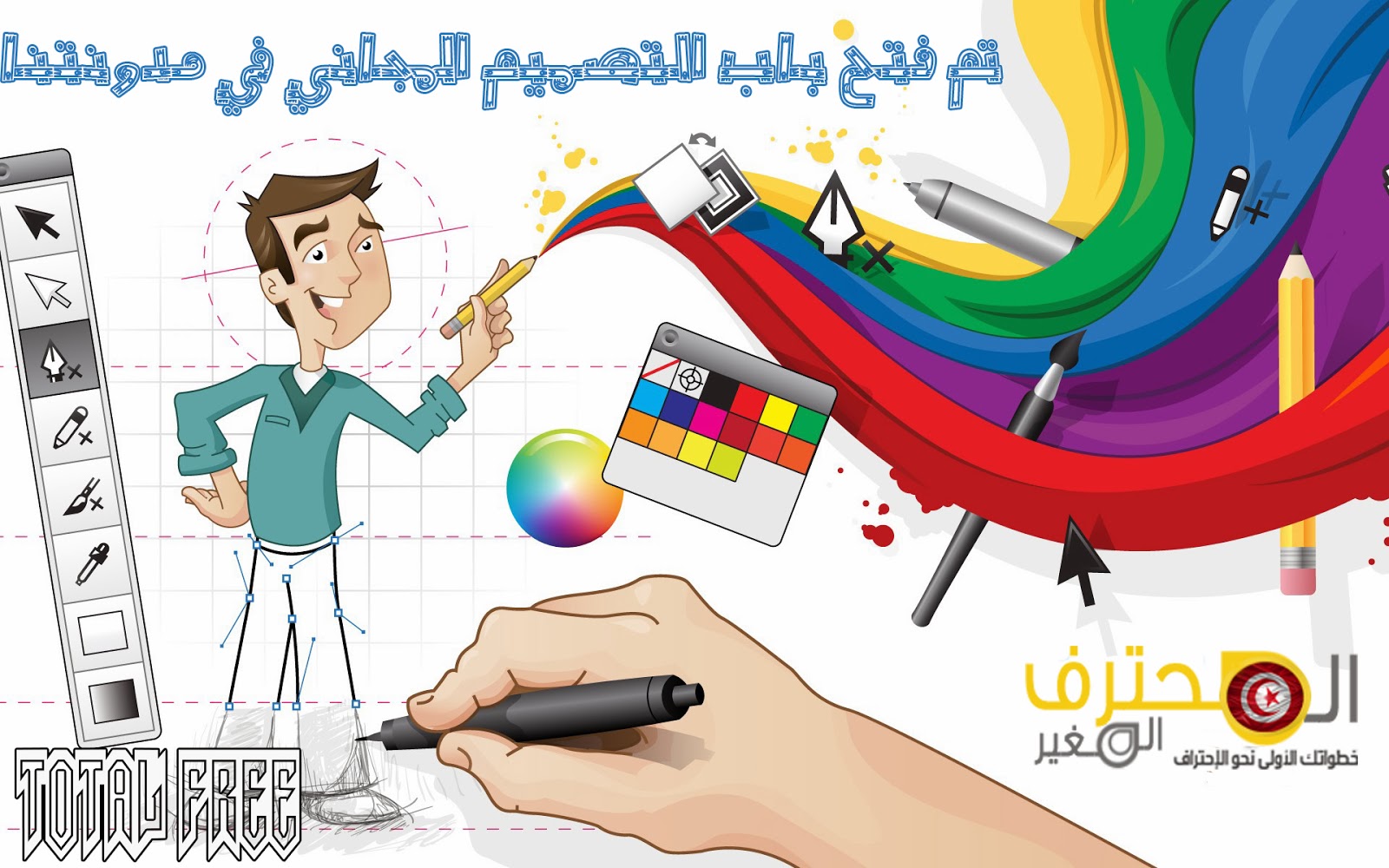 www.themegallery.com
LOGO
الهدف من تعلم حل المسائل ؟
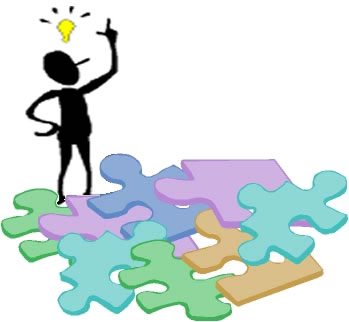 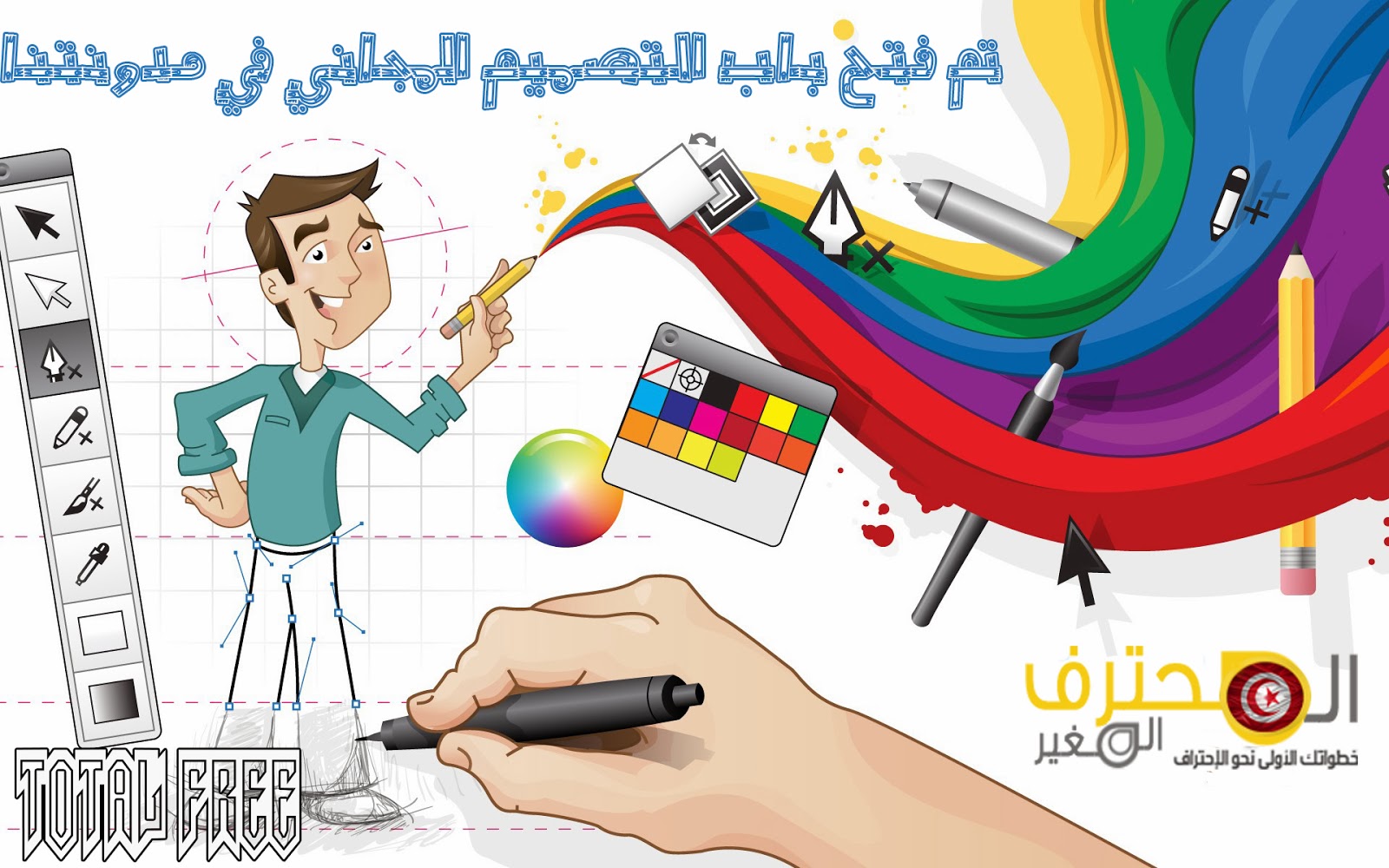 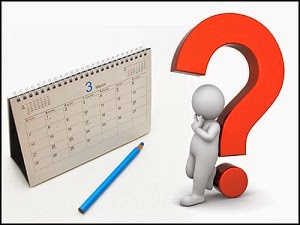 1.  القدرة على كتابة برامج للحاسب
2. التخطيط لحياتك اليومية
3.  القدرة على التفكير لحل المشكلات
www.themegallery.com
LOGO
- خطوات حل المسائل:
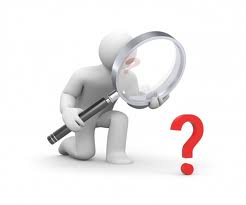 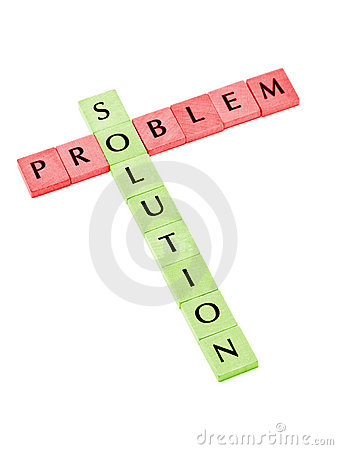 لحل أي مسألة هناك خطوتان: 
خطوة نظرية ، خطوة عملية
LOGO
- خطوات حل المسائل:
تصميم فستان
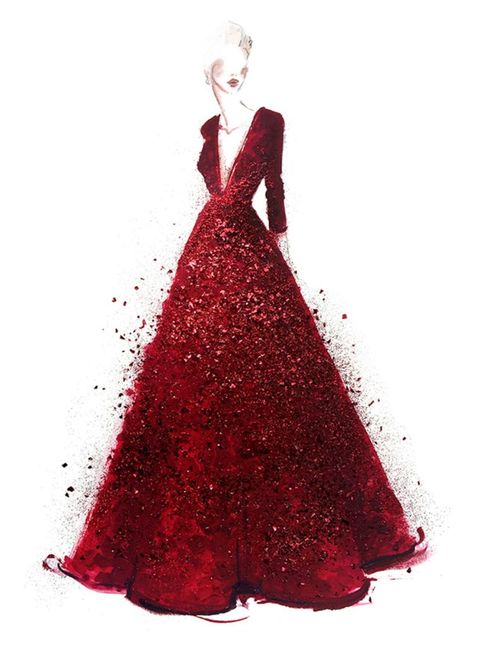 ماهي خطوات المرحلة النظرية والعملية لــ :
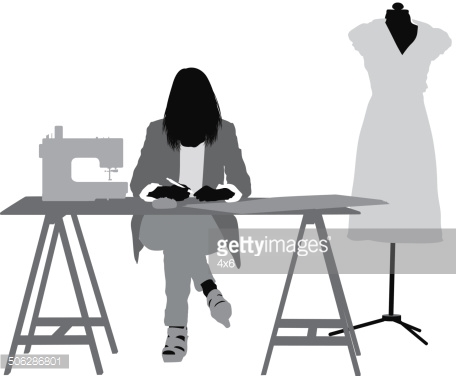 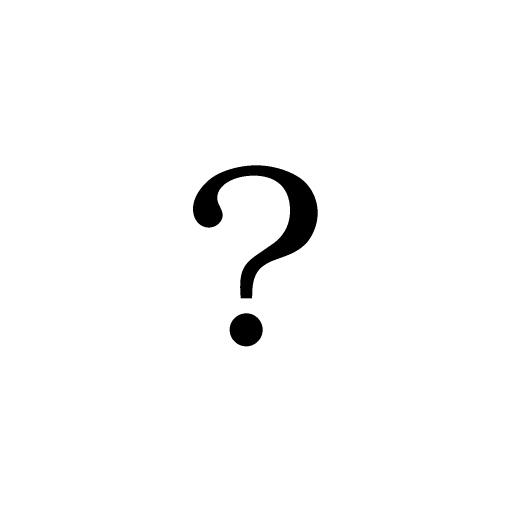 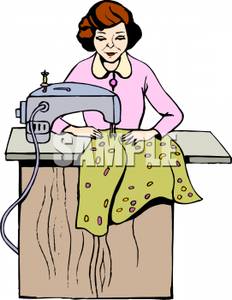 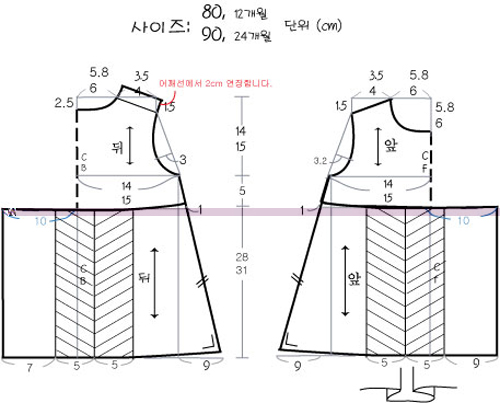 تصميم فستان
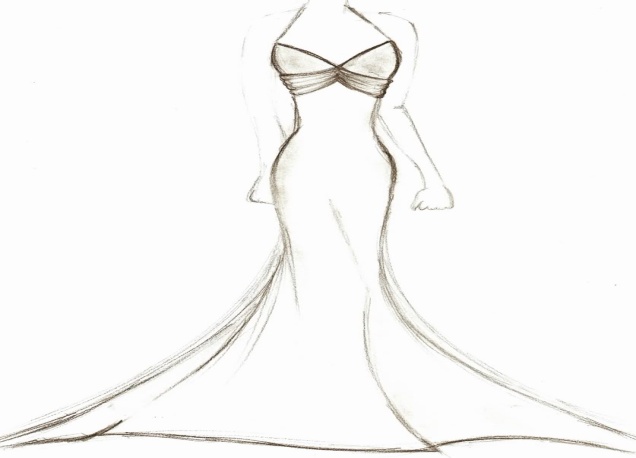 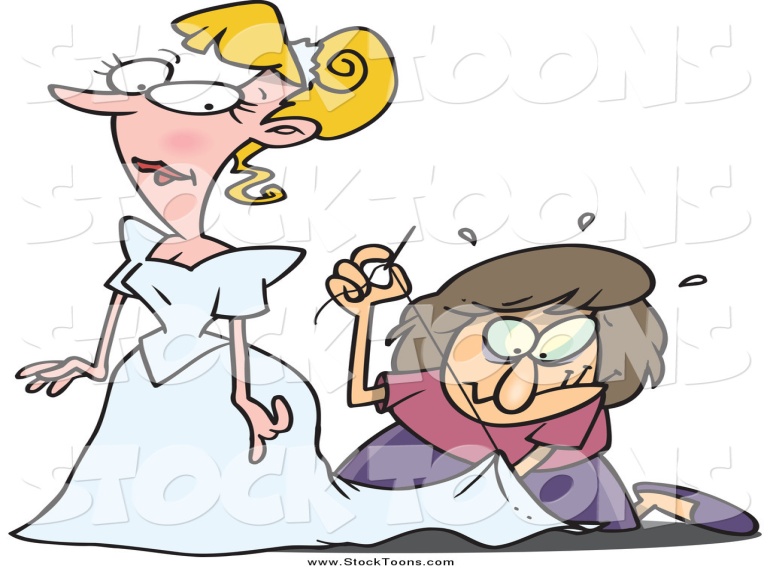 LOGO
خطوات حل المسائل:
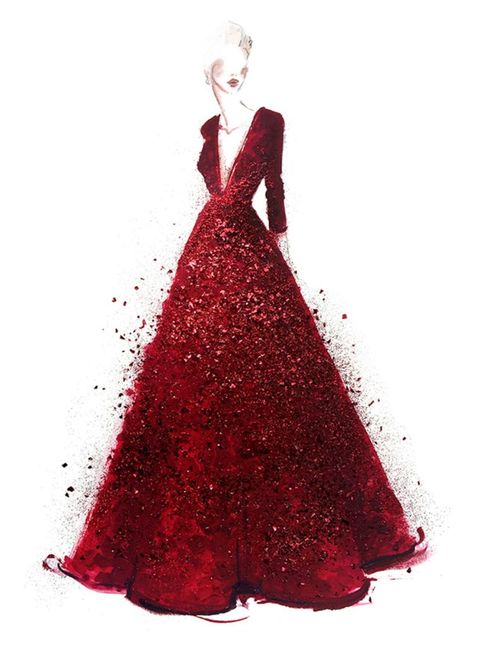 تصميم فستان
LOGO
صياغة حل المسائل
خطوات حل المسائل
( تصميم البرامج )
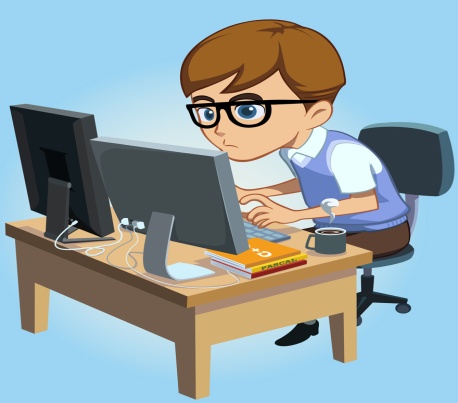 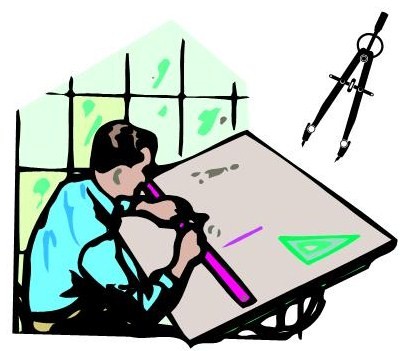 www.themegallery.com
LOGO
من الصور توقعي خطوات صياغة حل المسألة الثلاثة ؟
#استراتيجية قراءة الصور   #نشاط تعاوني
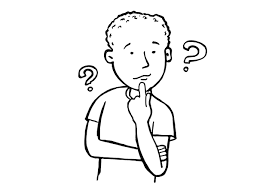 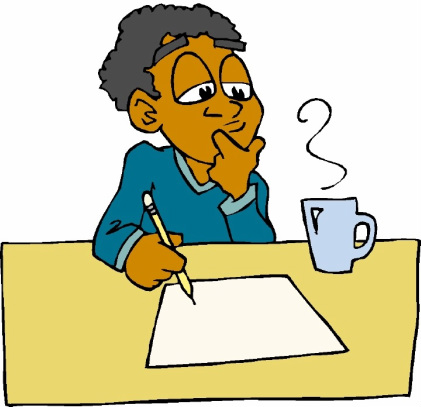 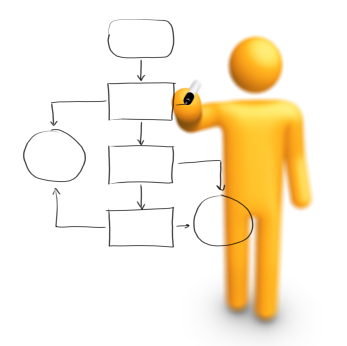 www.themegallery.com
LOGO
خطوات حل المسائل
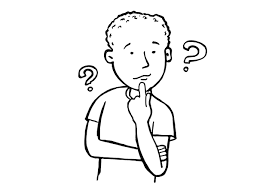 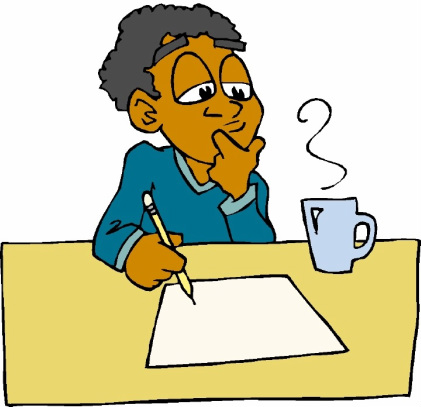 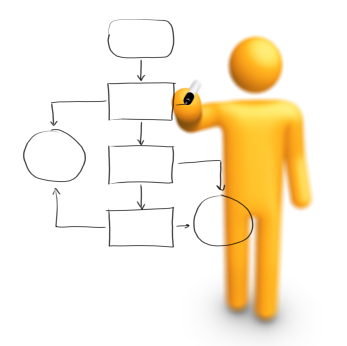 www.themegallery.com
LOGO
خطوات حل المسائل
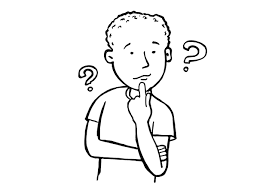 مالمقصود بتحديد عناصرها ؟ 
وكم عدد عناصر أي مسألة ؟
 #للأذكياء فقط      #نشاط فردي
www.themegallery.com
LOGO
خطوات حل المسائل
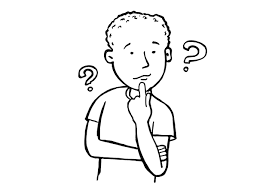 العناصر هي :
* تحديد المدخلات.
* تحديد المخرجات.
* تحديد عملية المعالجة.
www.themegallery.com
LOGO
خطوات حل المسائل
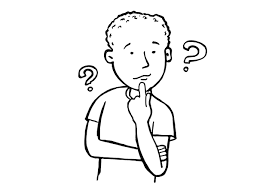 #معلومة سابقة   #فردي
في مسألة جمع عددين السابقة حددي عناصر هذه المسألة ؟
www.themegallery.com
LOGO
خطوات حل المسائل
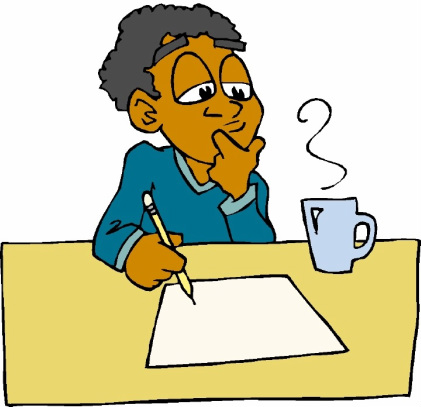 مالمقصود بالخطوات الخوارزمية ؟ ولم سميت بالخوارزم؟
#نشاط تعاوني
www.themegallery.com
LOGO
خطوات حل المسائل
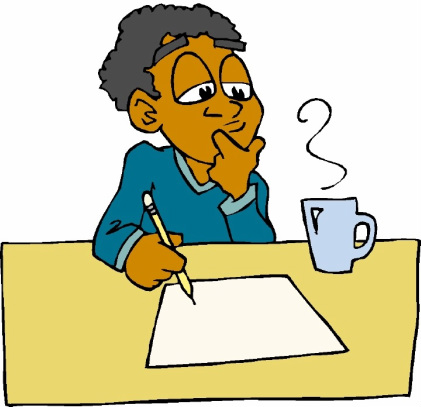 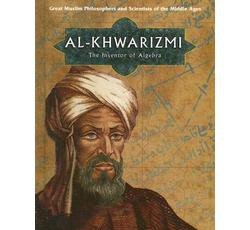 هي مجموعة من الأوامر المكتوبة بصورة واضحة ومسلسلة ومترابطة منطقياً لحل المسالة*
www.themegallery.com
LOGO
خطوات حل المسائل
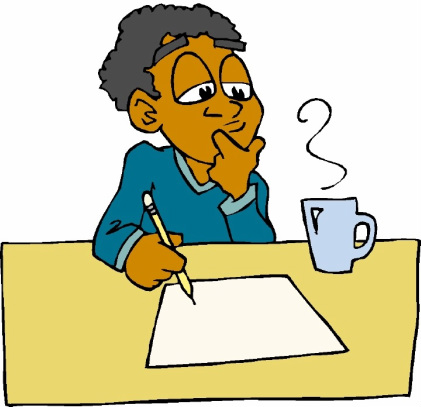 ماهي الخطوات الخوارزمية لجمع عددين ؟ 
#معلومة سابقة    #نشاط فردي
www.themegallery.com
LOGO
خطوات حل المسائل
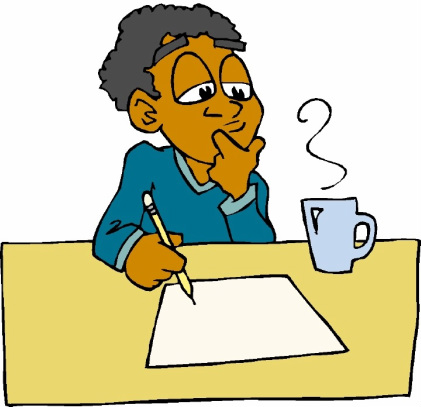 ماهي الخطوات الخوارزمية لجمع عددين ؟ 
#معلومة سابقة    #نشاط فردي
1- ادخل العدد الاول.
2- ادخل العدد الثاني.
3- اجمع العددين     .
4- اطبع النتيجة      .      
5- النهاية             .
www.themegallery.com
LOGO
خطوات حل المسائل
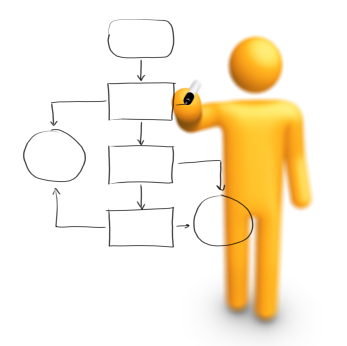 يتم التمثيل البياني بواسطة 
مخططات الإنسياب !
فما هي المخططات الإنسيابية ؟ 
+1/2 لأفضل إجابة  #نشاط تعاوني
www.themegallery.com
LOGO
خطوات حل المسائل
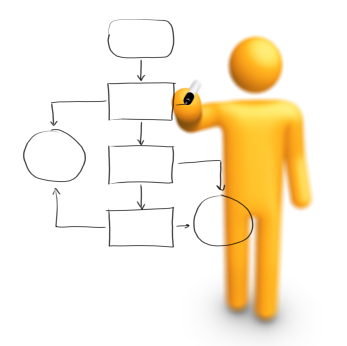 مخططات الإنسياب :هي تمثيل بياني أو رسمي للخطوات الخوارزمية .
www.themegallery.com
LOGO
مخططات الإنسياب
وظيفة الأشكال الهندسية ومتى تستخدم في البرنامج ؟
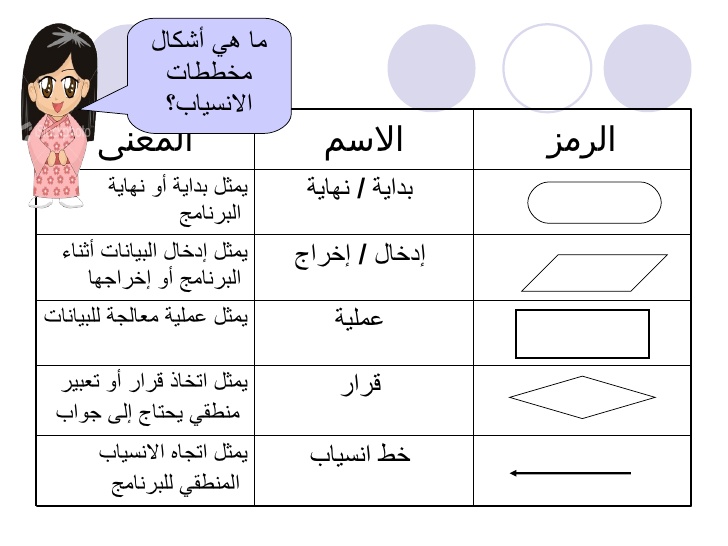 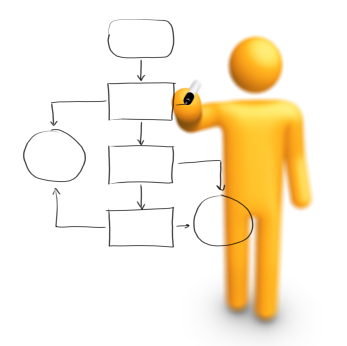 www.themegallery.com
LOGO
مخططات الإنسياب
للمميزات فقط !
نشاط تعاوني+2/1بمساعدة الجدول :
قومي برسم مخطط الإنسياب لجمع عددين وفق الخطوات الخوارزمية التالية: :
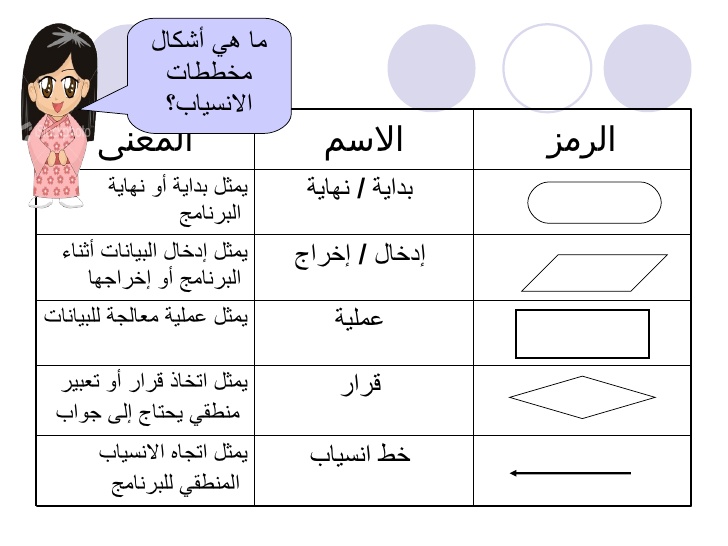 1- ادخل العدد الاول.
2- ادخل العدد الثاني.
3- اجمع العددين     .
4- اطبع النتيجة      .      
5- النهاية             .
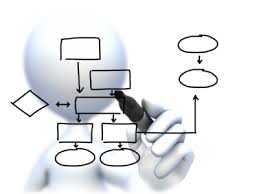 www.themegallery.com
LOGO
مخططات الإنسياب
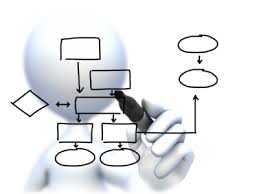 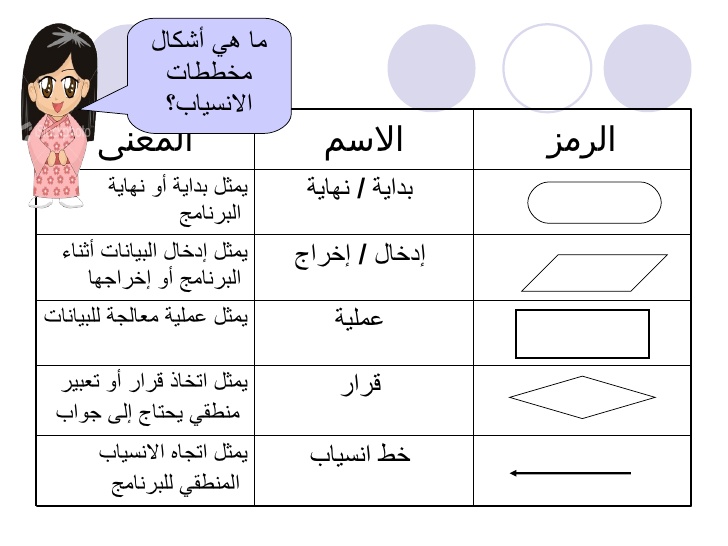 ماهي فوائد مخططات الإنسياب من وجهة نظرك ؟  #نشاط فردي
www.themegallery.com
LOGO
مخططات الإنسياب
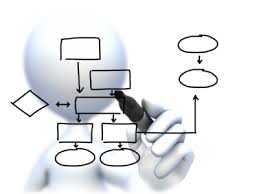 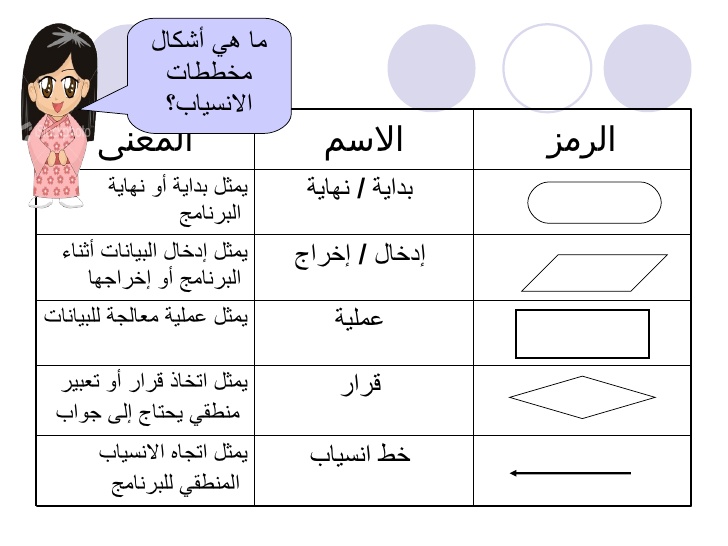 ماهي فوائد مخططات الإنسياب من وجهة نظرك ؟  #مناقشة
1- توضيح الطريق الذي يمر به البرنامج ابتداءً بالمدخلات وانتهاءً بالمخرجات مروراً بعمليات المعالجة.
2- توثيق منطق البرنامج للرجوع اليه عند الحاجة.
www.themegallery.com
LOGO
صياغة حل المسائل (تصميم البرامج)
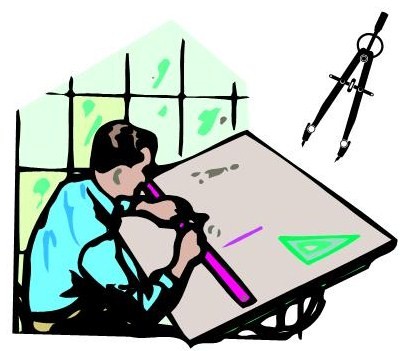 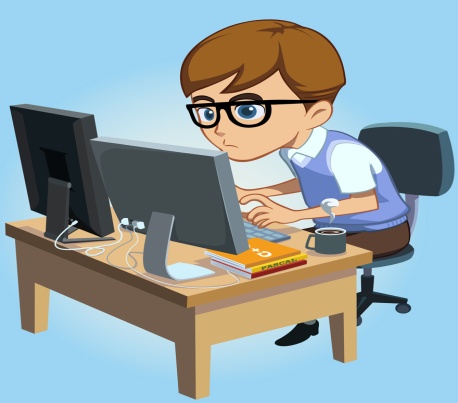 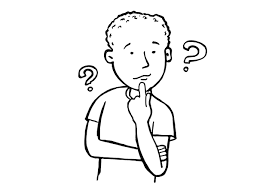 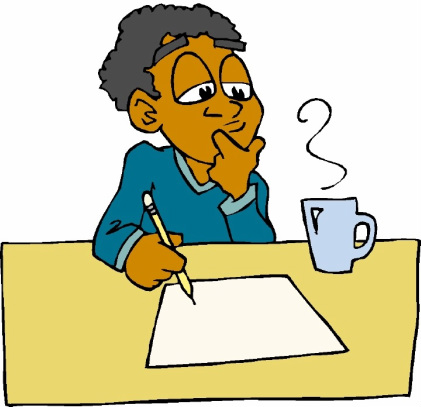 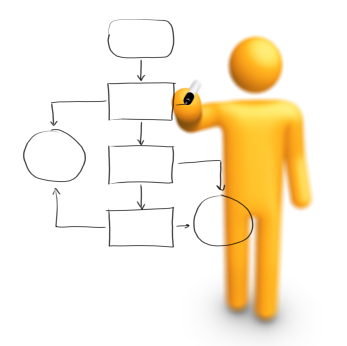 www.themegallery.com
LOGO
من الصور توقعي خطوات كتابة البرنامج وتنفيذه الثلاثة ؟
#استراتيجية قراءة الصور       #نشاط تعاوني
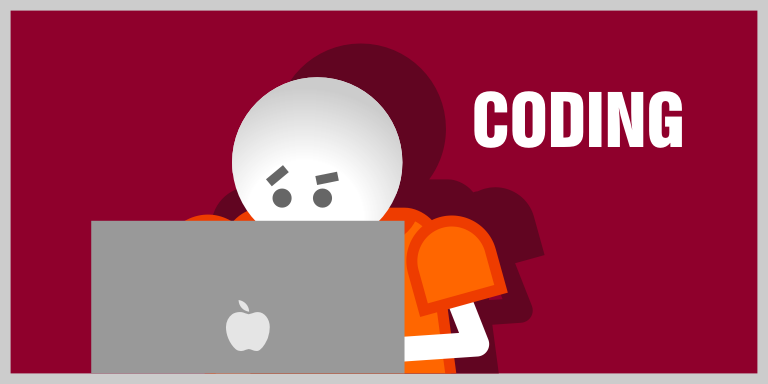 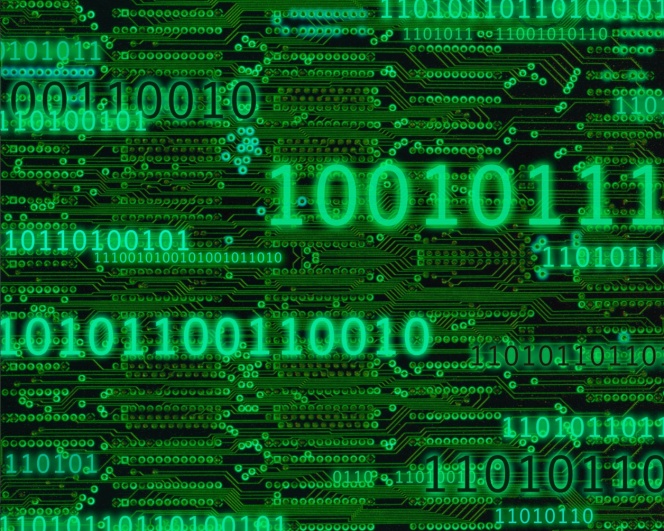 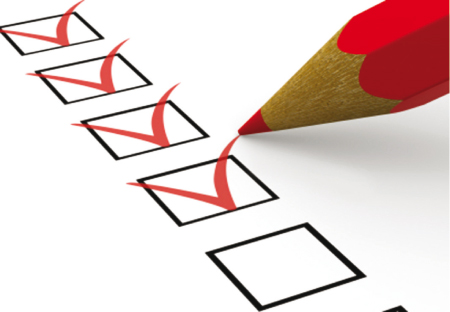 www.themegallery.com
LOGO
من الصور توقعي خطوات كتابة البرنامج وتنفيذه الثلاثة ؟
#استراتيجية قراءة الصور       #نشاط تعاوني
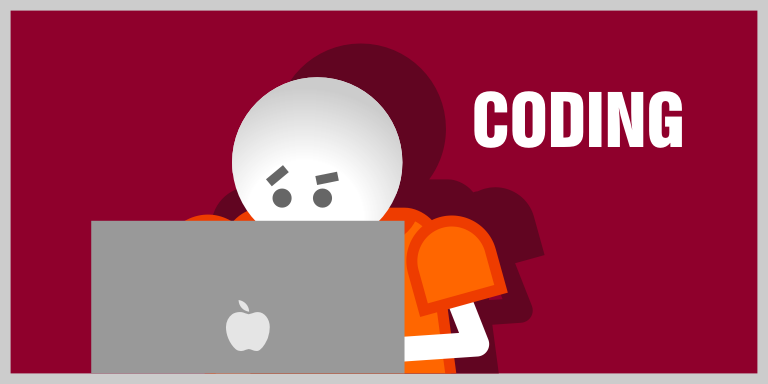 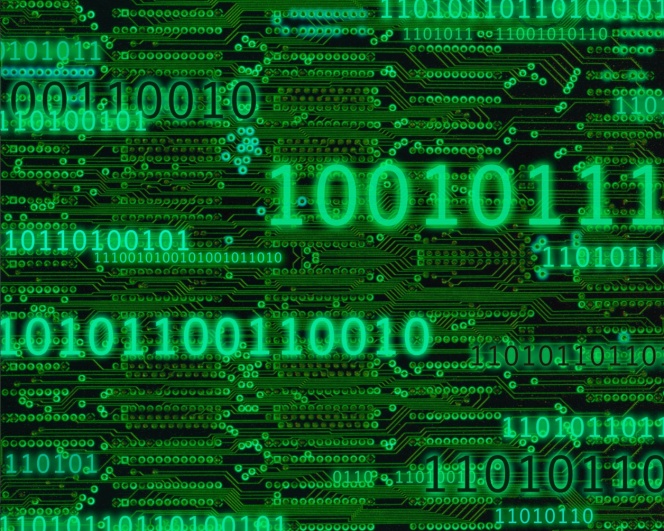 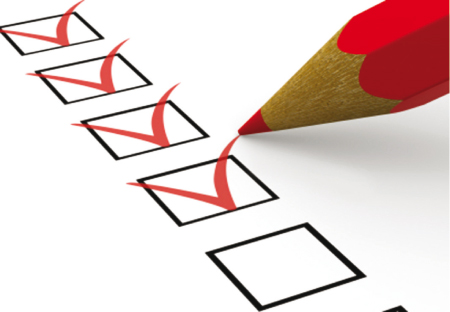 www.themegallery.com
LOGO
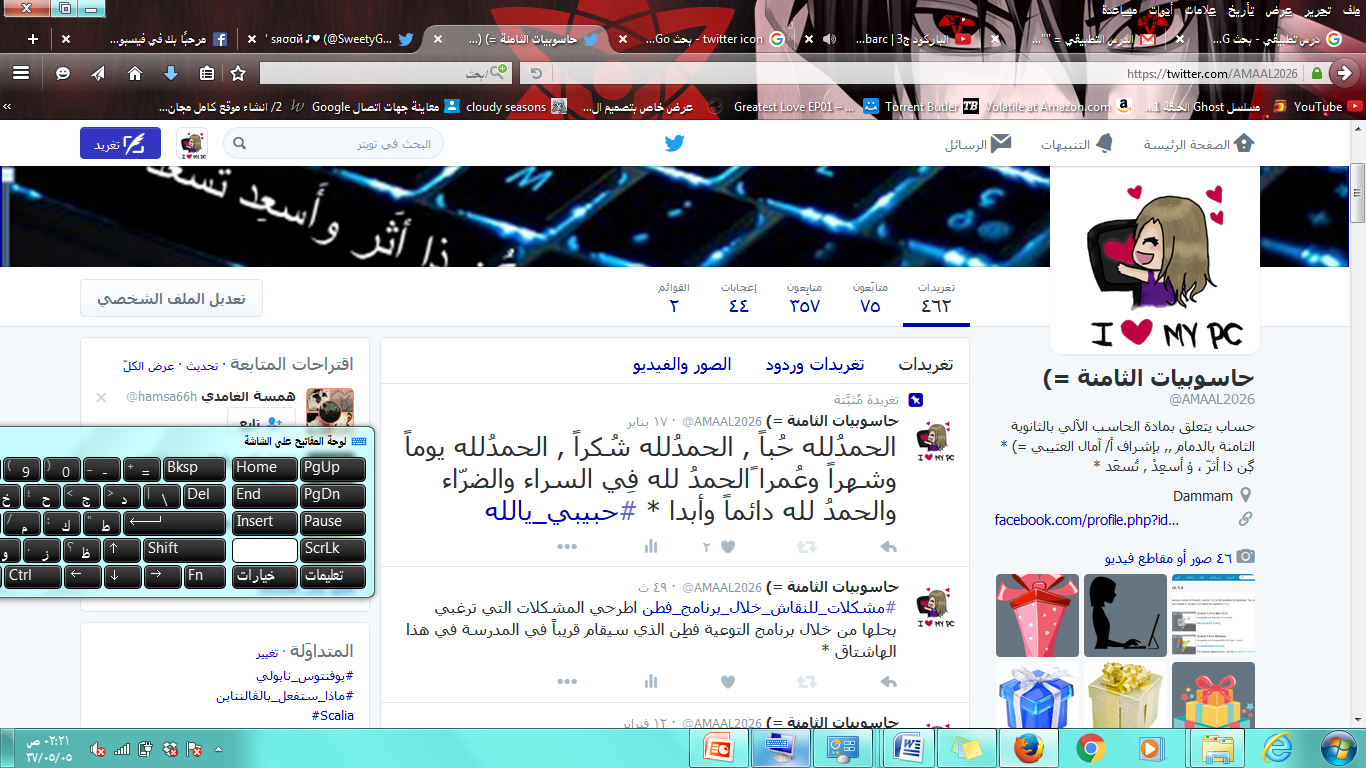 الواجب : رسم الخريطة الذهنية في الكتاب صـ36 + المشاركة بالهاشتاق على حسابنا بتويتر
تم بحمد الله..
لاتنسونا من صالح دعائكم
أ/ آمال ناهس العتيبي
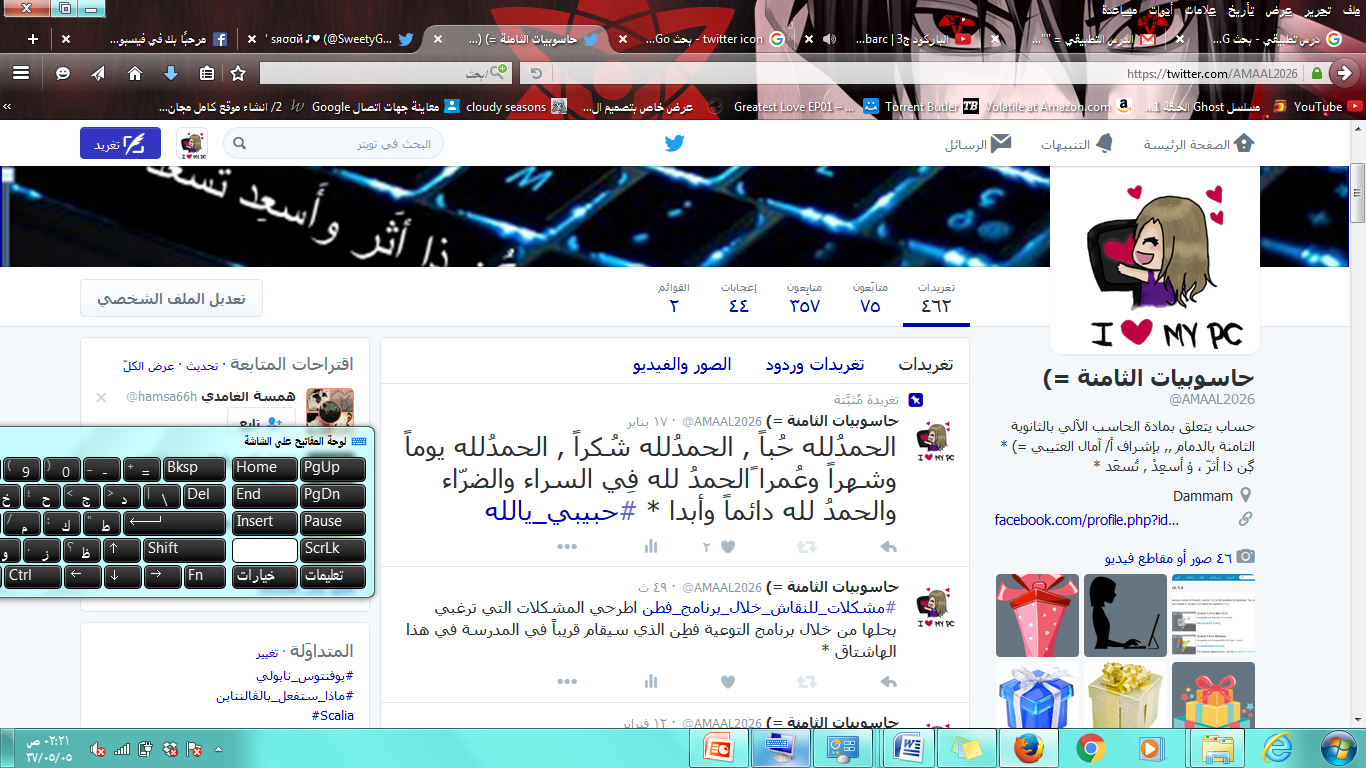 www.themegallery.com
LOGO